MANUFACTURING
Shift Planning Optimizer Agent
Maturity
Subfunction
Dynamically adjusts shift schedules to reduce downtime and improve staffing.
Hi-Tech, Industrial
Homerun
Supervisors manually create shift plans using HR, ERP, and production data, often resulting in staffing mismatches from absences, demand shifts, or equipment issues
Current Workflow Challenges

Manual aggregation of rosters, skills, and absentee data doesn’t scale with fluctuating demand and availability
Lack of real-time data on absenteeism and machine readiness causes delays
Overstaffing or understaffing impacts labor costs and output
Reactive shift adjustments are slow and prone to errors
Key Features
Business Impact
From
Shift Coverage Rate → Better alignment of labor supply with demand improves production continuity
Ingests labor rosters, skills matrix, absentee data, and shift rules from HR and ERP systems
Labor Utilization → Optimized shift plans ensure resources are effectively deployed
Aligns staffing levels with production demand and machine availability from MES
Overtime Hours → More accurate forecasting reduces the need for costly overtime
Recommends optimal shift schedules and flags under- or over-staffing risks
Work Delays → Optimized shift plans reduce unplanned delays
Auto-forecast staffing needs, identify gaps, and generate optimal shift plans aligned to labor availability, skills and machine readiness, plus proactive understaff/overstaff alerts
To
Delivers updated shift plans and alerts to supervisors via email
Key User(s)
AI Agent drives real-time intent identification, intelligent routing, and hyper-personalized recommendations
Production Supervisor
Shift Planner
Operations Manager
Available with:
Copilot Studio
Scenario level:
Extend
Shift planning optimizer agent
Manufacturing
Import labor & shift data
Match labor with demand
Generate optimized shift plan
Aggregates workforce availability, skill sets, absentee data, and shift policies from HR and ERP systems.
Cross-references current staffing levels with real-time production load and equipment readiness.
Applies optimization logic to suggest ideal skill matched staffing and flag areas of excess or insufficient coverage.
AI Agent 
Connection to HR system (e.g., Workday) for labor availability and absenteeism
Connection to ERP (e.g., Dynamics 365) for shift rules and skills mapping
Connection to Workflow Automation Platforms (e.g. Power Automate) to trigger updates from leave requests or HR workflow changes
AI Agent 
Connection to MES (e.g., Dynamics 365 Supply Chain) for machine availability and production load
Connection to ERP (e.g., Dynamics 365) for retrieving current work orders and equipment assignments
Connection to Data Analytical Tools (e.g. Microsoft Fabric) for advanced labor-to-demand matching logic
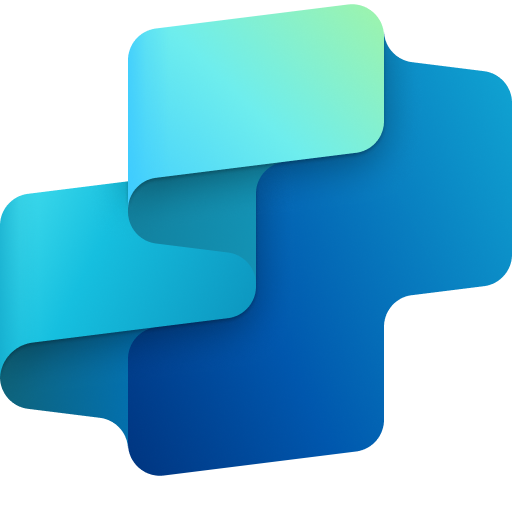 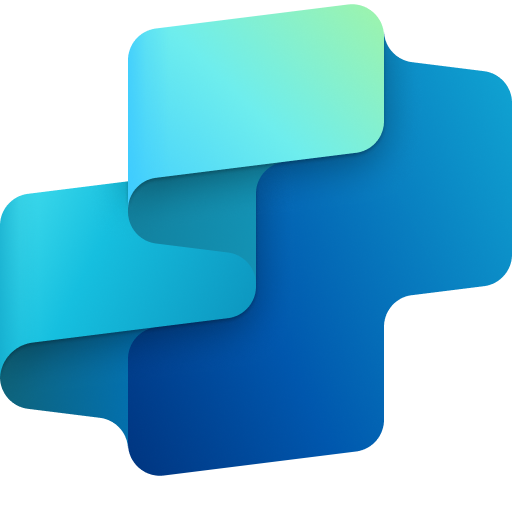 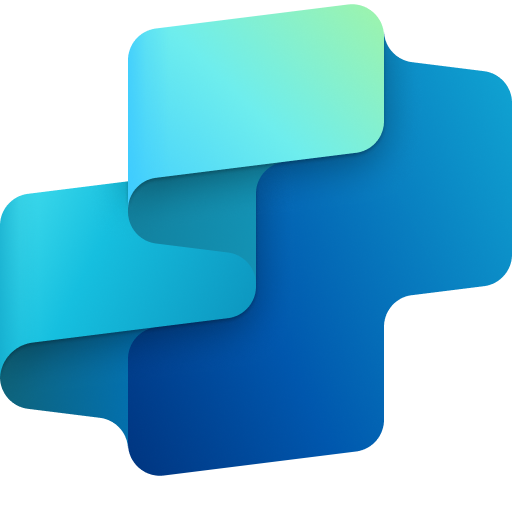 AI Agent 
Connection to workflow automation services (e.g, Power Automate) for logic-based optimization and rule enforcement
Connection to Analyzing Tools (e.g. Excel) for maintaining configurable planning templates and constraints
Benefit: Aggregates workforce availability, skill sets, absentee data to ensure visibility into staffing capacity and compliance constraints.
Benefit: Matches labor with demand to minimize downtime by aligning labor with equipment and workload.
Benefit: Generates accurate and optimized shift plans incorporating skills, etc.
Optimizes Labor Utilization
Increases Shift Coverage Rate
Send shift plan updates
Reduces Overtime Hours
Communicates optimized shift plans and real-time alerts to relevant supervisors.
Reduces Unplanned Delays
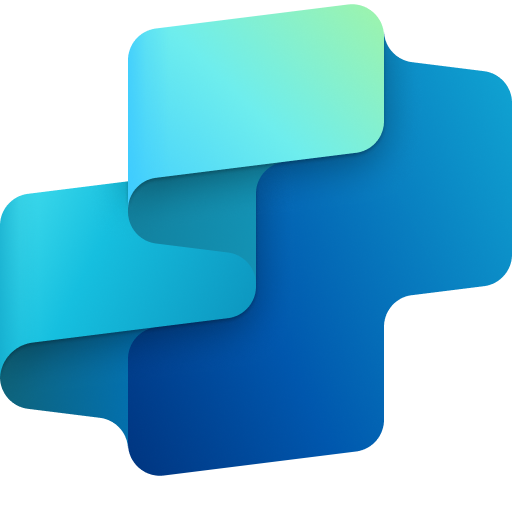 AI Agent 
Connection to Communication Tools (e.g. Outlook) for email notifications
Connection to communication platform (e.g., Teams) for alerts and collaboration on shift changes
Cost Savings
Employee Experience
Benefit: Sends shift plan updates to improve visibility and response time to scheduling changes.
MANUFACTURING INDUSTRY
Shift Planning Optimizer Agent
Dynamically adjusts shift schedules to reduce downtime and improve staffing.
Key Considerations to Address
Fetches labor availability, historical staffing and shift policies from HR and ERP systems (e.g., Workday, Dynamics 365) to maintain up-to-date workforce data
References machine status from MES (e.g., Dynamics 365) and work orders to align staffing with operational demand, generating staffing reports.
Runs shift optimization with skill matching and predefined business rules, to provide optimized schedules
Sends shift plan updates via collaboration platforms (e.g., Outlook, Teams), to supervisors based on severity, staffing gaps, or production impact.
PII includes employee names, roles, shifts and absences.
Orchestrator
Base Pre-trained OpenAI Models / custom Open AI models (preview)
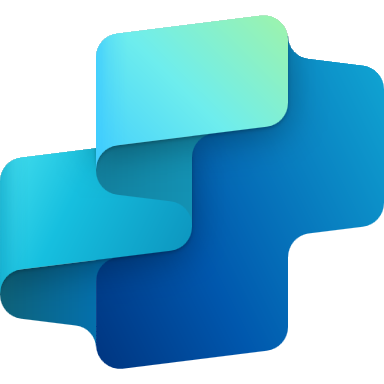 Low Risk
High Risk
9c. Updates the instructions and prompts and set the confidence threshold
schedule_confidence
Licensed Users
4a. Invokes action
0
1
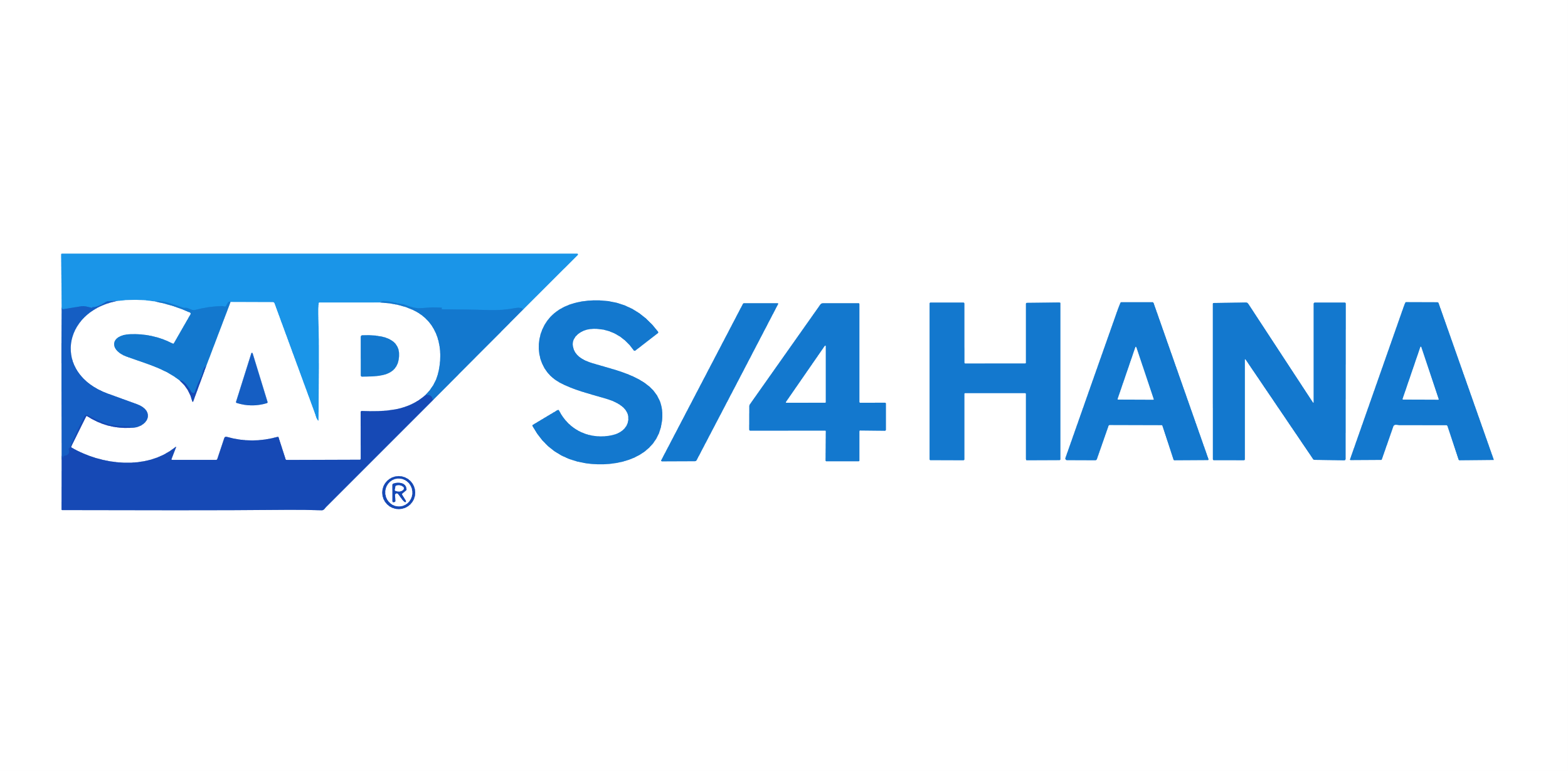 3b. Forwards the query
1a. Periodically syncs inventory details
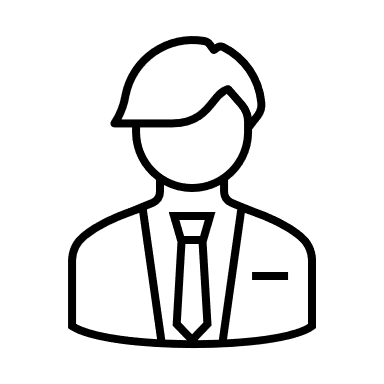 1b. Periodically syncs workforce details
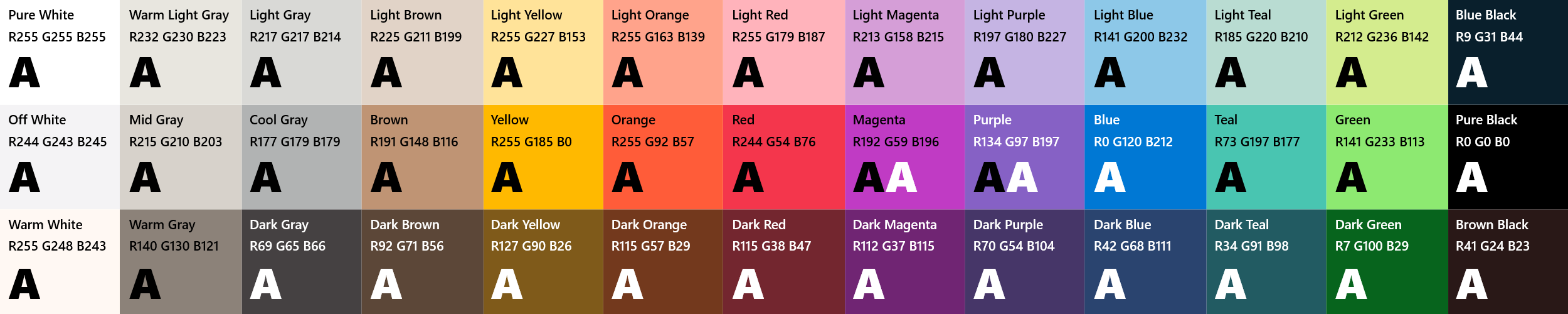 ERP System
Shift Planner
3a. Asks to prepare shift for a certain production plan
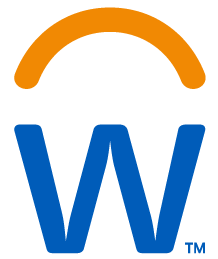 Tools
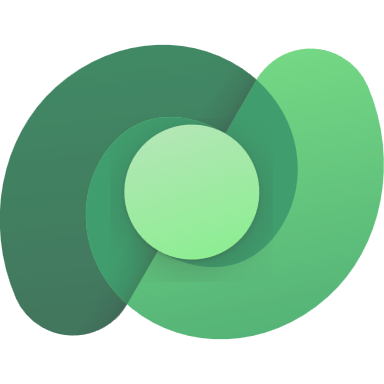 Knowledge Base
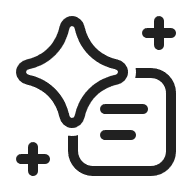 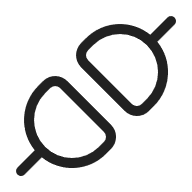 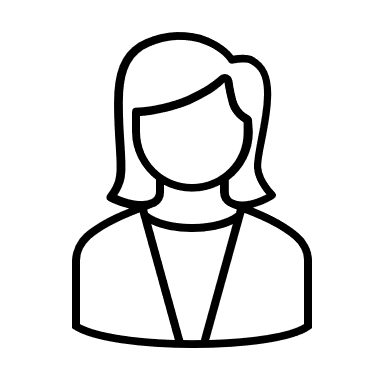 Channels
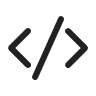 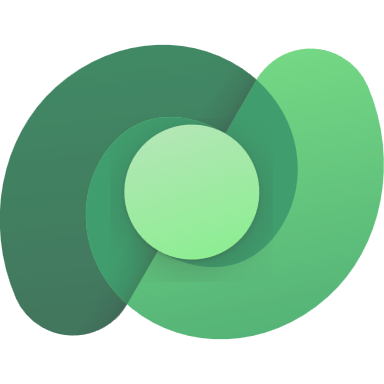 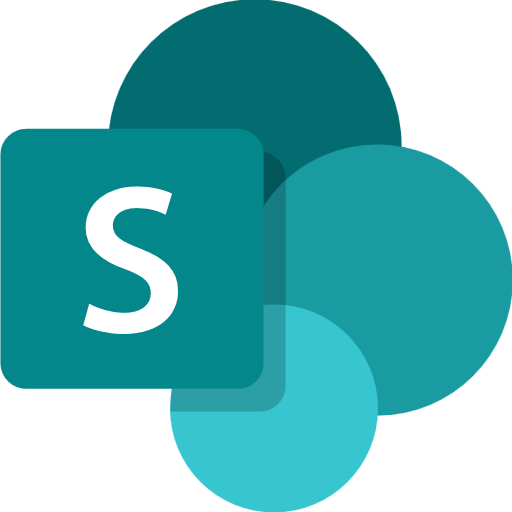 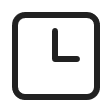 2. Inventory and Shifts are pushed
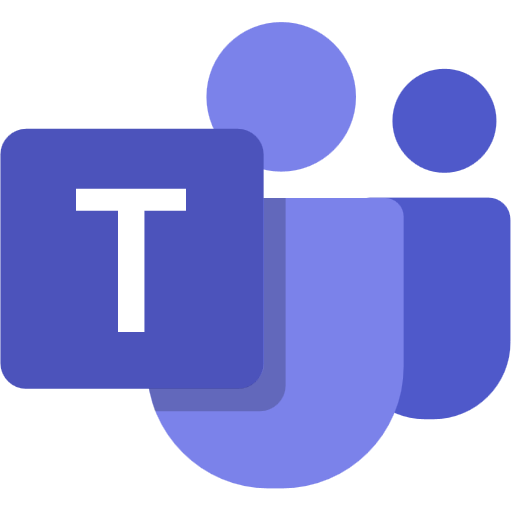 8. Shifts are published post review
HR System
Structured Records
Rest API
Prompts
Connector
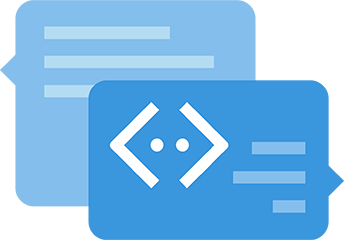 Shifts
5b. Generates a brief rationale for shift requirements and lists key properties.
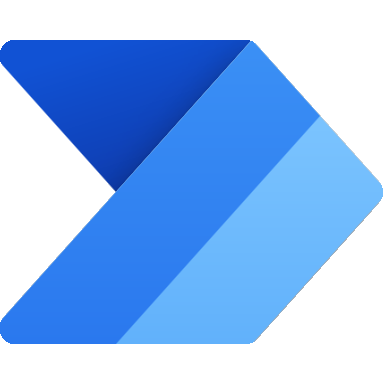 5a. Pulls skills, estimated effort, workforce availability based on the production plan
Unstructured Documents (versioned)
Production Supervisor
Structured Records
LEGEND
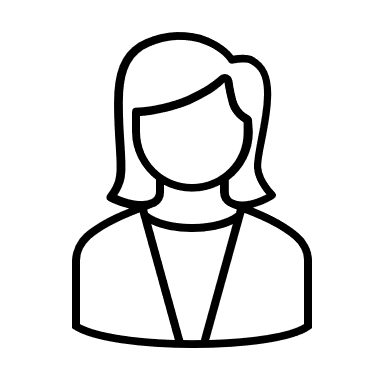 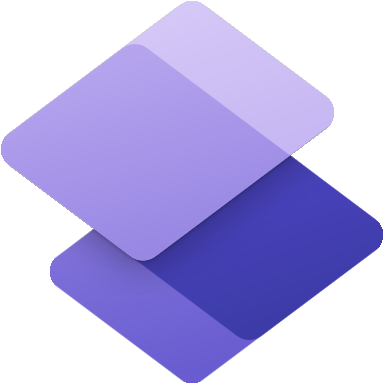 7a. Confidence >= 0.8, auto publish
6. Generates smart scheduling plan
D365 Customer Portal
7b. Confidence <0.8, manual review
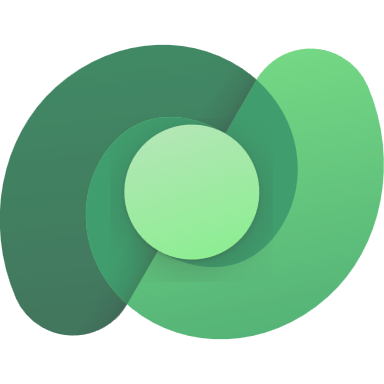 Dataverse
Operations Manager
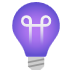 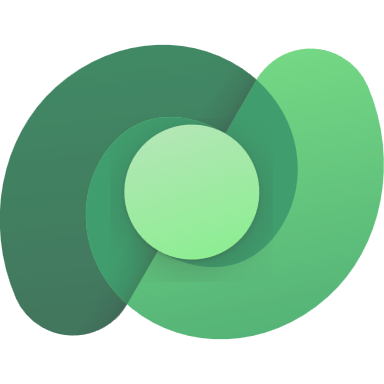 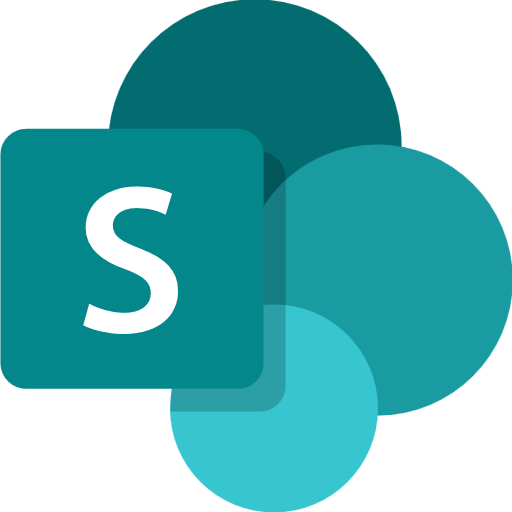 9a. Agent logs are displayed
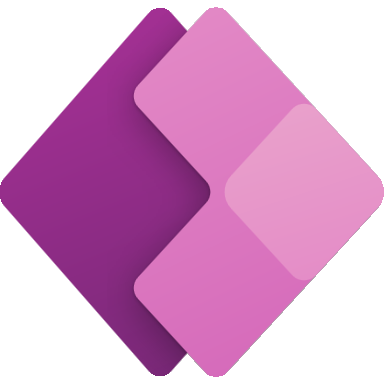 SharePoint
Agent Ops (logging, audit, observability)
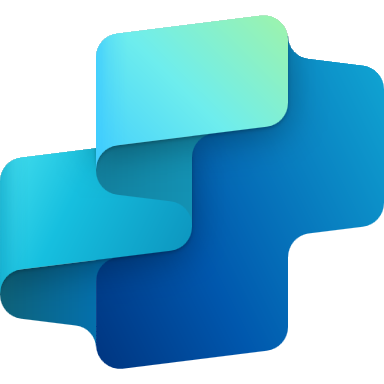 Conversation Transcript
Copilot Studio Agent
Agent-to-Agent
Workflow
Production Schedule Optimizer Agent
Maintenance Prediction Agent
9b. Logged entries are reviewed
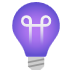 App Insights
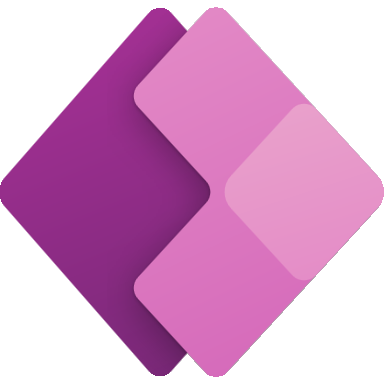 Reference Architecture Assumptions
Agent will be hosted on Teams channel with Microsoft authentication
Planner, Supervisor, Manager will have  M365 license to access the agent, 
ERP and HR systems would expose APIs or have connectors to  fetch stocks, employee schedules and skills. 
PDF, PPTX and DOCX are the supported knowledge in SharePoint. Dataverse knowledge can be max two with max 15 tables each.
Other dependent agents should be ready and discoverable to be associated with this agent
Copilot Studio Kit - Extend
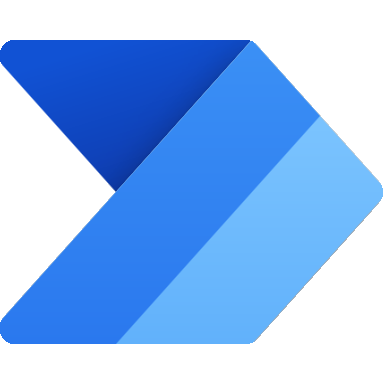 Flow / Connector
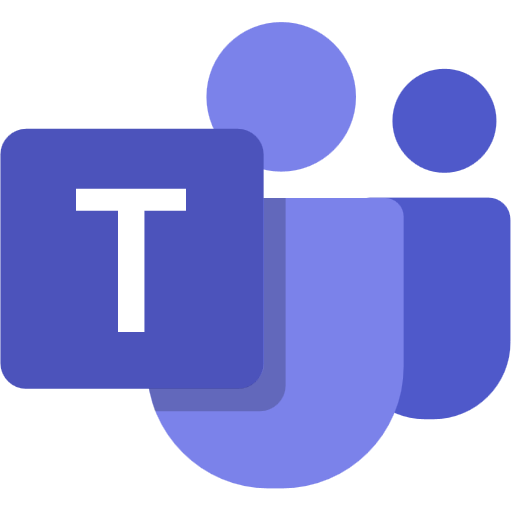 MS Teams